.bak
.csv
Input
Directory
Input
Directory
Publisher Channel
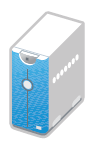 Identity
Manager
Delimited
Text Driver
Join
Engine
Subscriber Channel
Output
Directory
Output
Directory
.csv